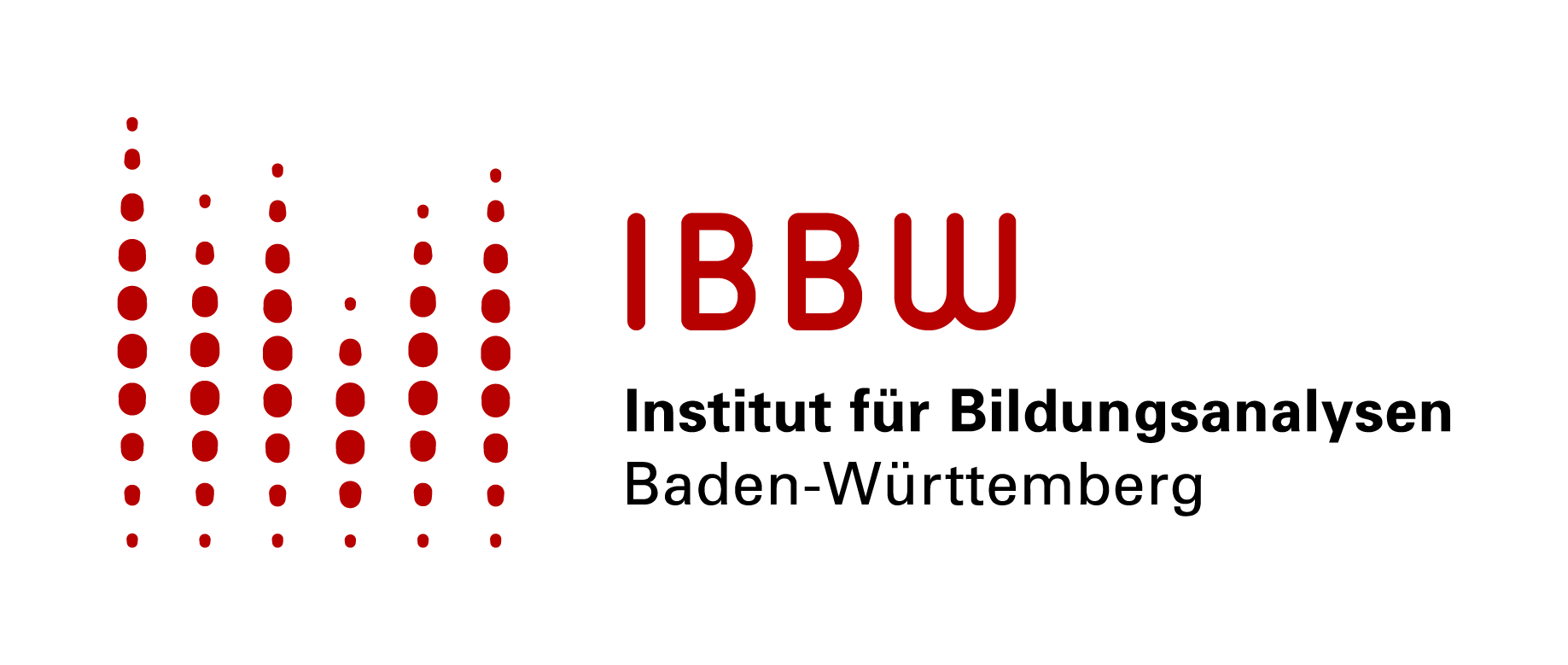 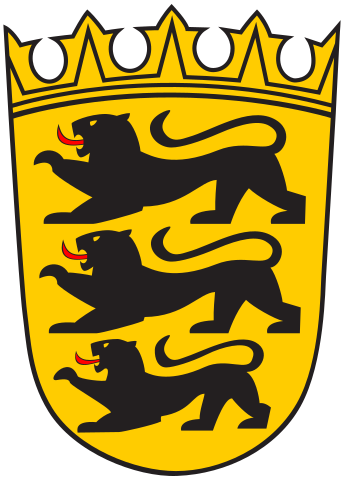 LANDESBILDUNGSSERVERBaden-Württemberg
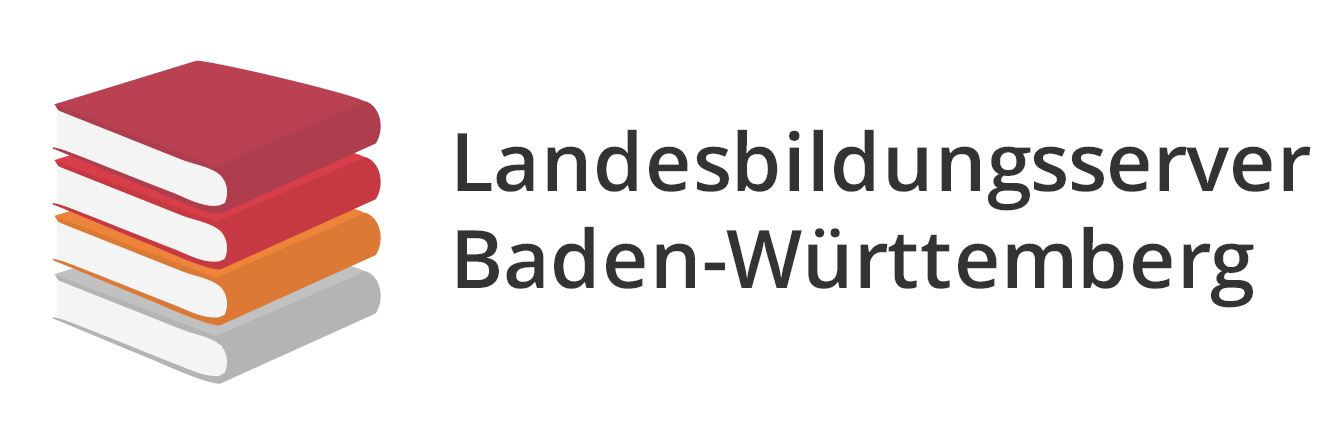 Der Tintinnabuli-Stil von Arvo Pärt
Vorbereitung: Setzt euch in Vierergruppen um eine Placemat zusammen.

Aufgabenstellung: Einzelarbeit
1. Lies das Zitat Pärts über seine Art zu komponieren. Notiere in deiner Ecke der Placemat Stichpunkte, wie du dir diese Musik vorstellst und konkrete Vorschläge, wie du sie vertonen würdest. 
Du hast 5 Minuten Zeit.
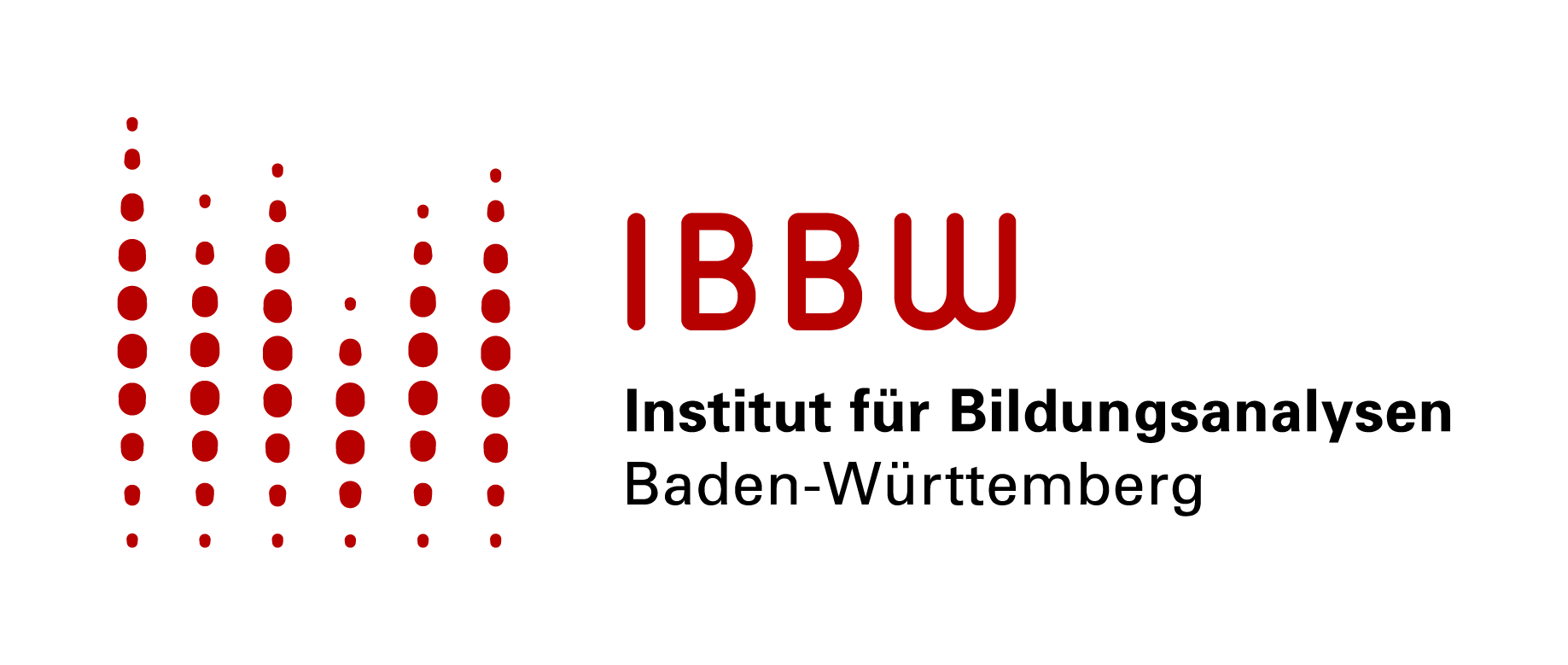 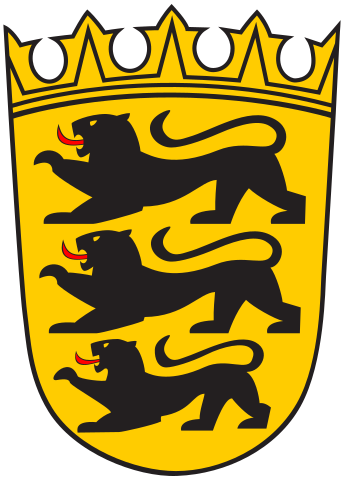 LANDESBILDUNGSSERVERBaden-Württemberg
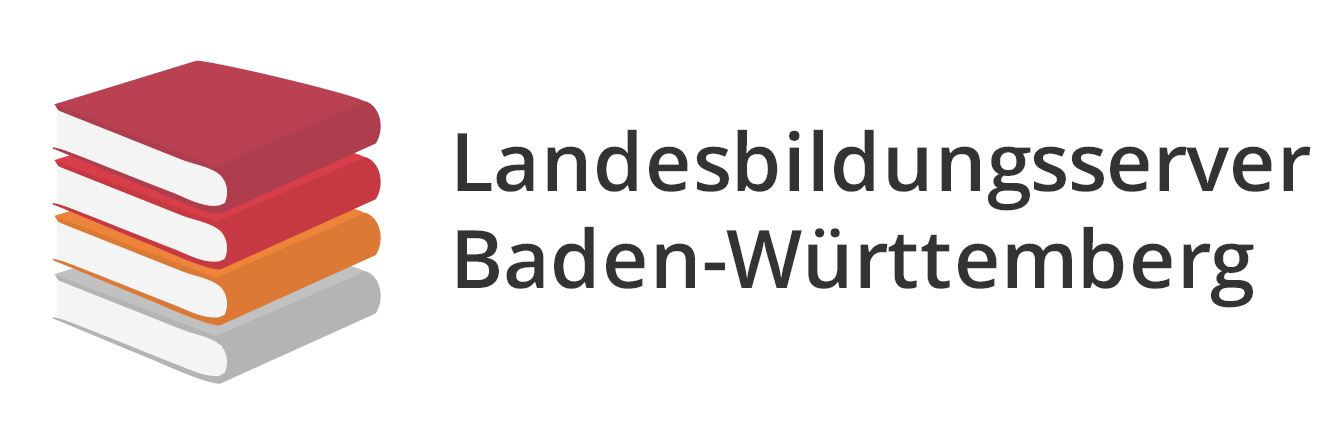 Der Tintinnabuli-Stil von Arvo Pärt
Aufgabenstellung: Gruppenarbeit
a) Lest euch reihum eure Kompositionsideen vor und markiert Übereinstimmungen. 
b) Besprecht, wie ihr mit den Übereinstimmungen eine Komposition gestalten könnt. 
c) Nehmt euch passende Instrumente. 
d) Erfindet und probt ein kurzes Stück, das eure Vorstellung des Tintinnabuli-Stils zum Erklingen bringt.
 Ihr habt 15 Minuten Zeit.
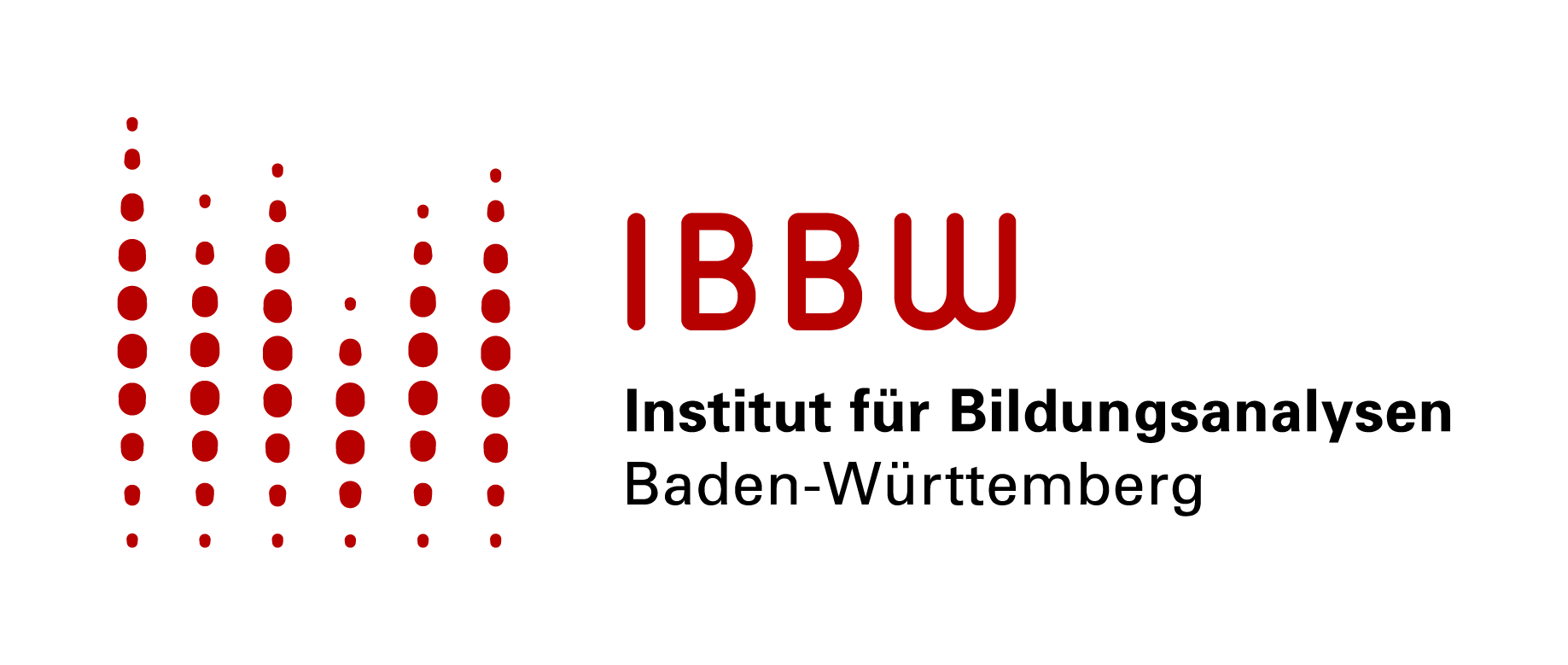 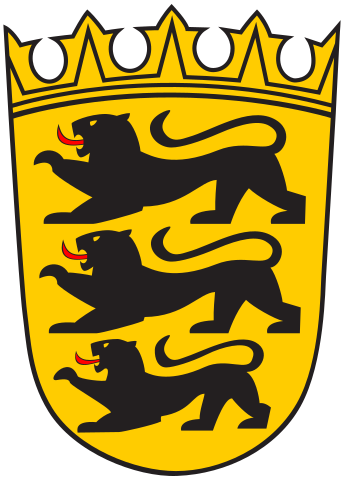 LANDESBILDUNGSSERVERBaden-Württemberg
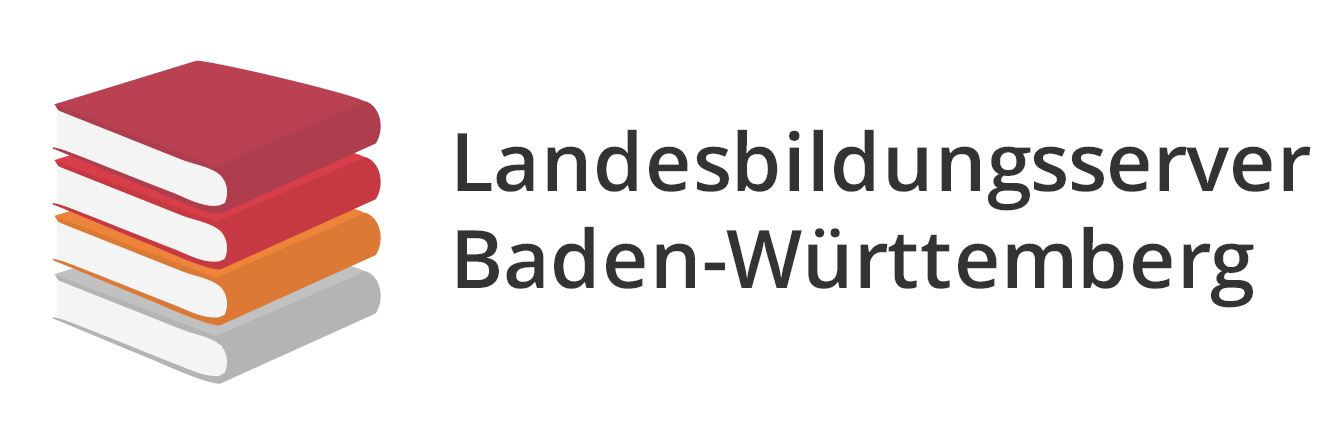 „Tintinnabuli-Stil, das ist ein Gebiet, auf dem ich manchmal wandle, wenn ich eine Lösung suche, für mein Leben, meine Musik, meine Arbeit. In schweren Zeiten spüre ich ganz genau, dass alles, was eine Sache umgibt, keine Bedeutung hat. Vieles und Vielseitiges verwirrt mich nur, und ich muss nach dem Einen suchen. […] Es gibt viele Erscheinungen von Vollkommenheit: alles Unwichtige fällt weg. So etwas Ähnliches ist der Tintinnabuli-Stil. Da bin ich alleine mit Schweigen. Ich habe entdeckt, dass es genügt, wenn ein einziger Ton schön gespielt wird. Dieser eine Ton, die Stille oder das Schweigen beruhigen mich.“ Arvo Pärt
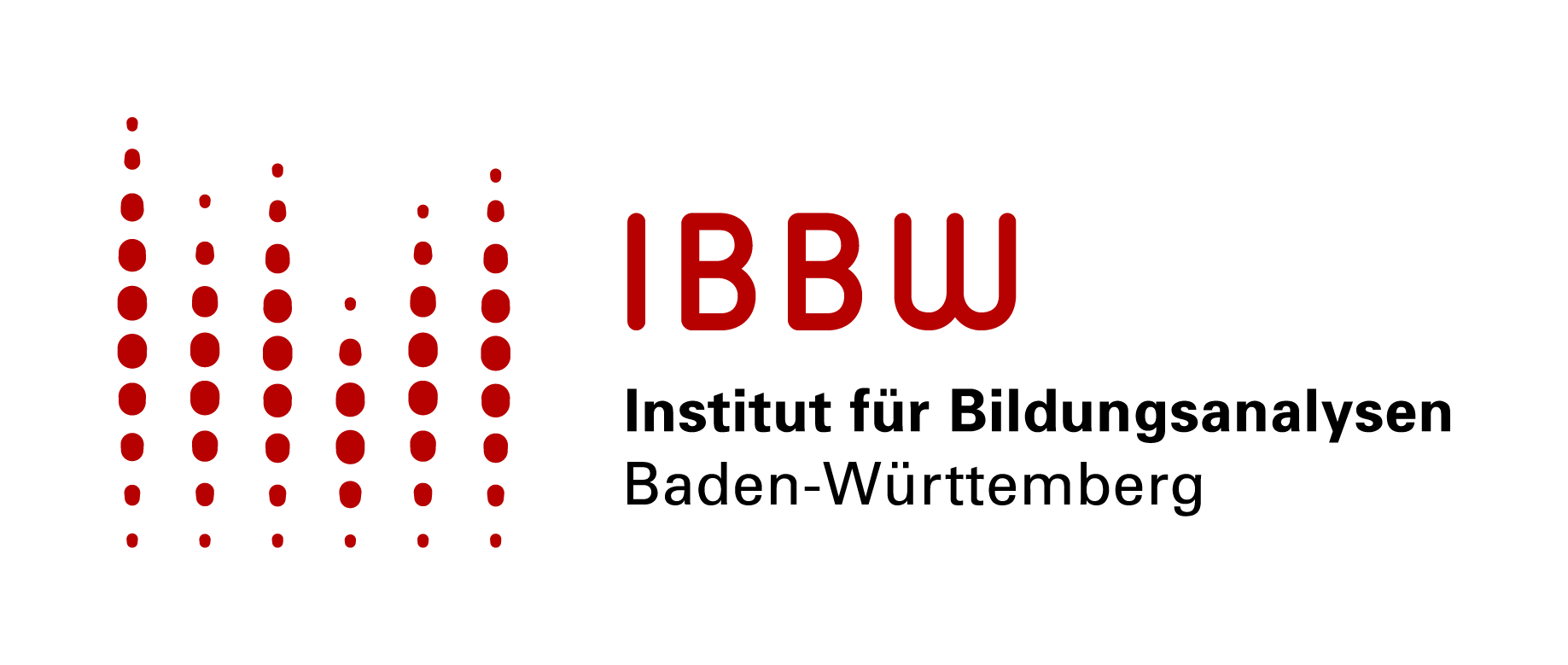 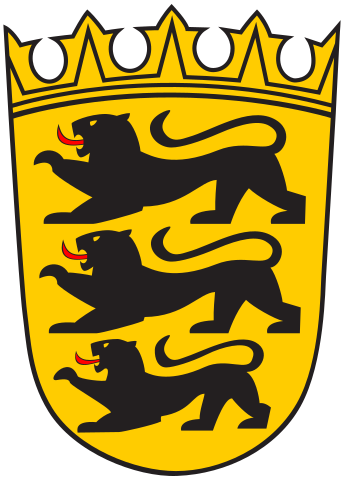 LANDESBILDUNGSSERVERBaden-Württemberg
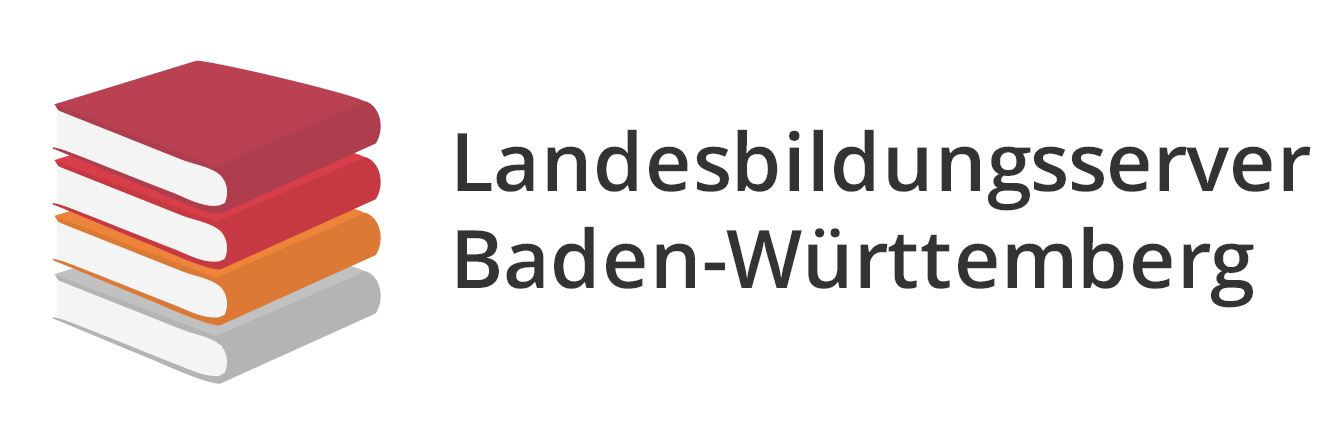 Der Tintinnabuli-Stil von Arvo Pärt: „Für Alina“
Ihr habt das erste Werk Pärts in seinem neuen Stil, seiner eigenen Musiksprache gehört. Er hat es 1976 komponiert.

Aufgabenstellung:
Beschreibt die Wirkung der Musik von Pärt in Stichpunkten.
Vergleicht das Stück Pärts mit den Kompositionen aus der Klasse.
Sammelt Ähnlichkeiten und Unterschiede in einer Tabelle.
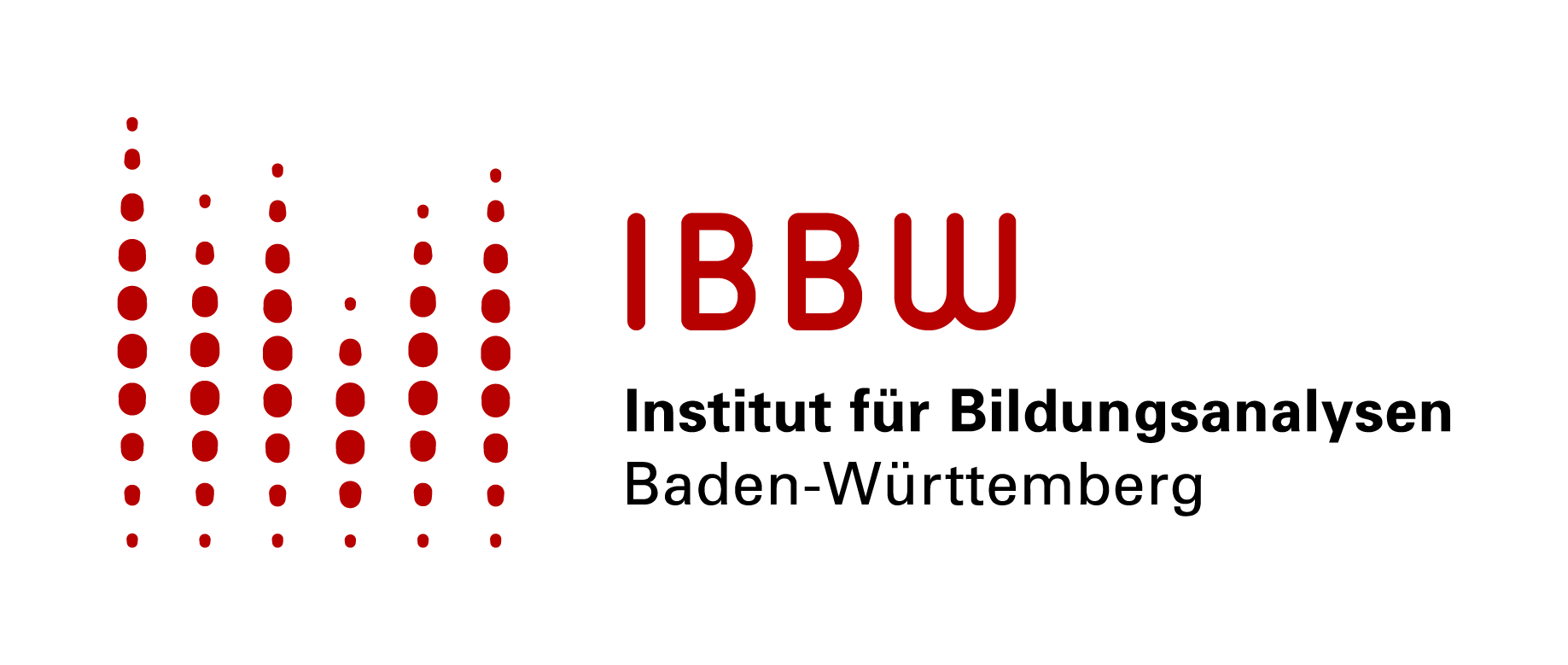 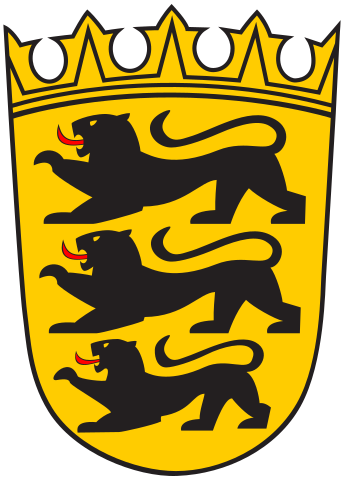 LANDESBILDUNGSSERVERBaden-Württemberg
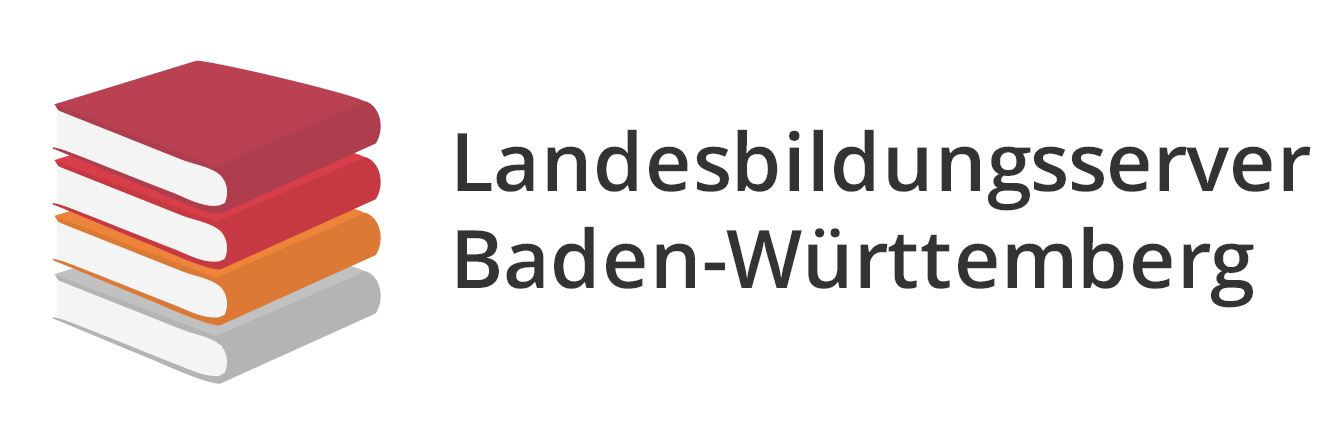 Der Tintinnabuli-Stil von Arvo Pärt: „Für Alina“
Aufgabenstellung:
Untersucht anhand der Noten, welche musikalischen Merkmale die von euch beschriebene Wirkung auslösen. Markiert sie in den Noten und vervollständigt den folgenden Satzanfang:
Die beruhigende und meditative Atmosphäre erzeugt Arvo Pärt, indem er…

Hinweis: tintinnabuli – lateinisch für „Glöckchen“